PHY 711 Classical Mechanics and Mathematical Methods
10-10:50 AM  MWF  Olin 103

Plan for Lecture 3:
Scattering theory – some more details
Rutherford scattering
Transformation between lab and center of mass reference frame.
8/31/2015
PHY 711  Fall 2015 -- Lecture 3
1
Scattering theory:
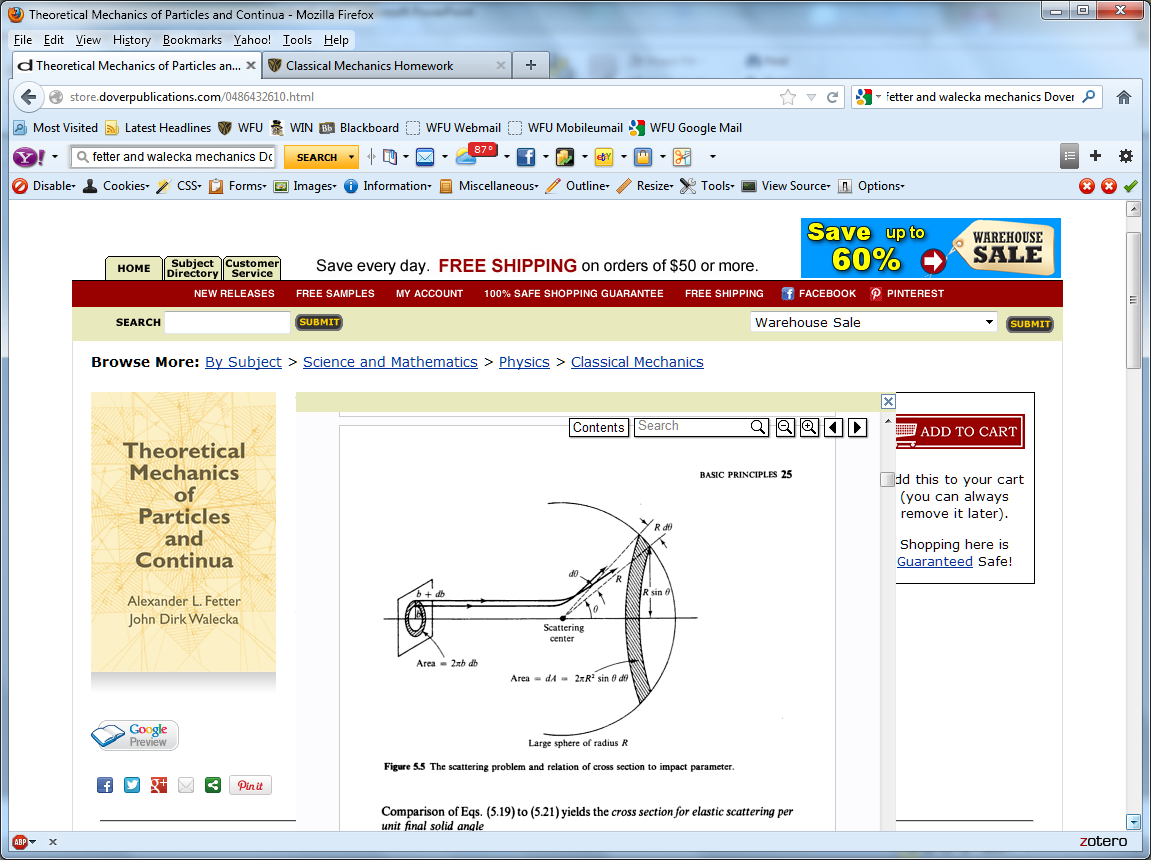 8/31/2015
PHY 711  Fall 2015 -- Lecture 3
2
b
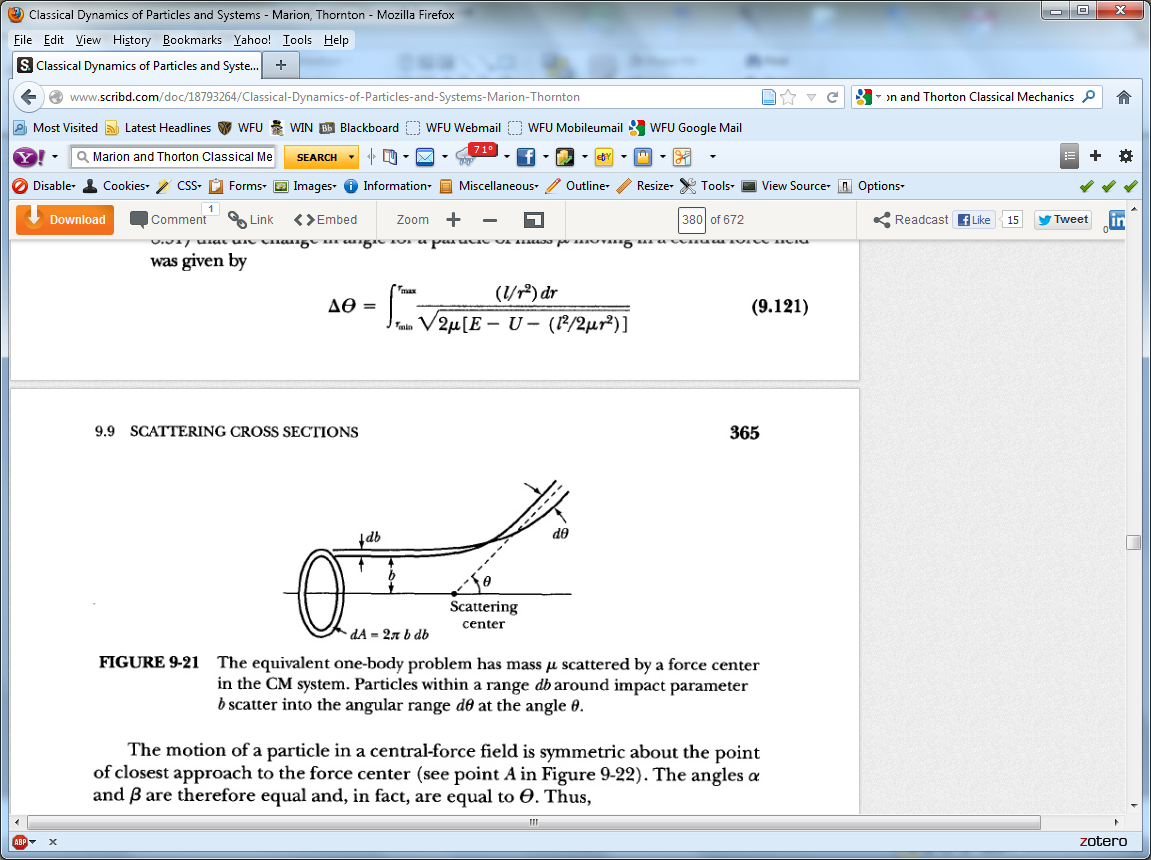 Figure from Marion & Thorton, Classical Dynamics
8/31/2015
PHY 711  Fall 2015 -- Lecture 3
3
f
rmin
r(f)
8/31/2015
PHY 711  Fall 2015 -- Lecture 3
4
8/31/2015
PHY 711  Fall 2015 -- Lecture 3
5
8/31/2015
PHY 711  Fall 2015 -- Lecture 3
6
8/31/2015
PHY 711  Fall 2015 -- Lecture 3
7
8/31/2015
PHY 711  Fall 2015 -- Lecture 3
8
8/31/2015
PHY 711  Fall 2015 -- Lecture 3
9
Relationship between fmax and q:
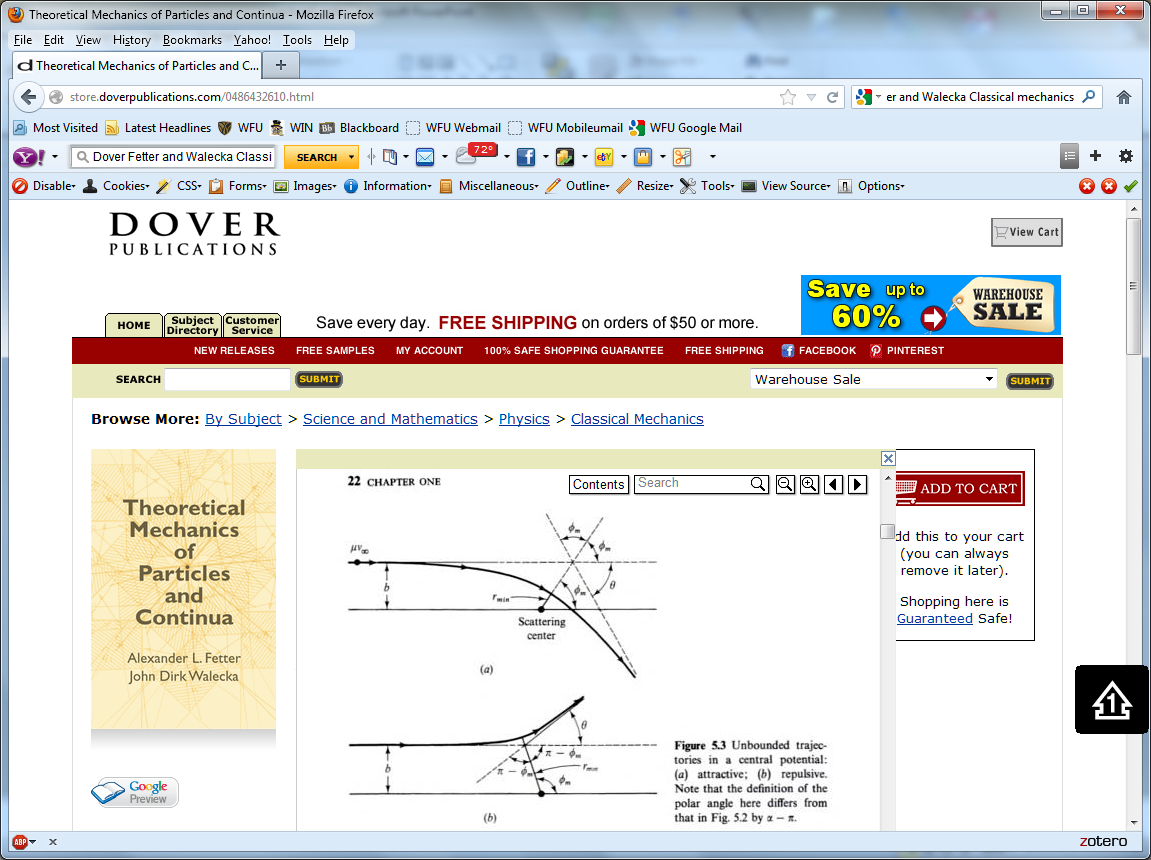 8/31/2015
PHY 711  Fall 2015 -- Lecture 3
10
8/31/2015
PHY 711  Fall 2015 -- Lecture 3
11
8/31/2015
PHY 711  Fall 2015 -- Lecture 3
12
8/31/2015
PHY 711  Fall 2015 -- Lecture 3
13
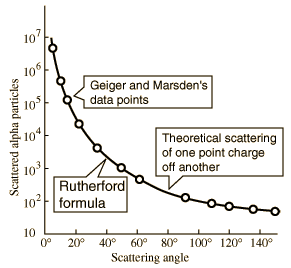 What happens as
q 0?
From webpage: http://hyperphysics.phy-astr.gsu.edu/hbase/nuclear/rutsca2.html#c3
8/31/2015
PHY 711  Fall 2015 -- Lecture 3
14
The results above were derived in the center of mass reference frame; relationship between normal laboratory reference and center of mass:
Laboratory reference frame:
         Before                                          After
m1
m2
v1
u1
y
u2=0
z
v2
Center of mass reference frame:
         Before                                          After
m1
m2
V1
U1
U2
q
q
V2
8/31/2015
PHY 711  Fall 2015 -- Lecture 3
15
Relationship between center of mass and laboratory frames of reference
VCM
V1
v1
q
y
U1
VCM
u1
8/31/2015
PHY 711  Fall 2015 -- Lecture 3
16
Relationship between center of mass and laboratory frames of reference -- continued
8/31/2015
PHY 711  Fall 2015 -- Lecture 3
17
Relationship between center of mass and laboratory frames of reference
VCM
V1
v1
q
y
For elastic 
 scattering
8/31/2015
PHY 711  Fall 2015 -- Lecture 3
18
Digression – elastic scattering
Also note:
8/31/2015
PHY 711  Fall 2015 -- Lecture 3
19
Relationship between center of mass and laboratory frames of reference – continued  (elastic scattering)
VCM
V1
v1
y
q
8/31/2015
PHY 711  Fall 2015 -- Lecture 3
20
Differential cross sections in different reference frames
8/31/2015
PHY 711  Fall 2015 -- Lecture 3
21
Differential cross sections in different reference frames – continued:
8/31/2015
PHY 711  Fall 2015 -- Lecture 3
22
Example:    suppose  m1 = m2
8/31/2015
PHY 711  Fall 2015 -- Lecture 3
23
Example of cross section analysis – CM versus lab frame
8/31/2015
PHY 711  Fall 2015 -- Lecture 3
24